Сколько окошек?
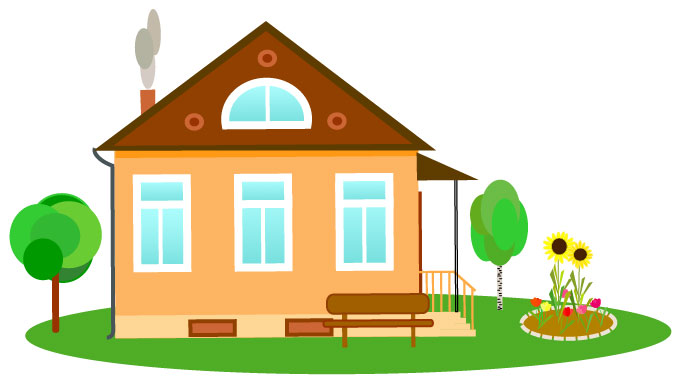 Сколько сапожек на лапках у кошки?
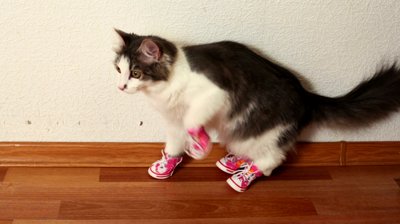 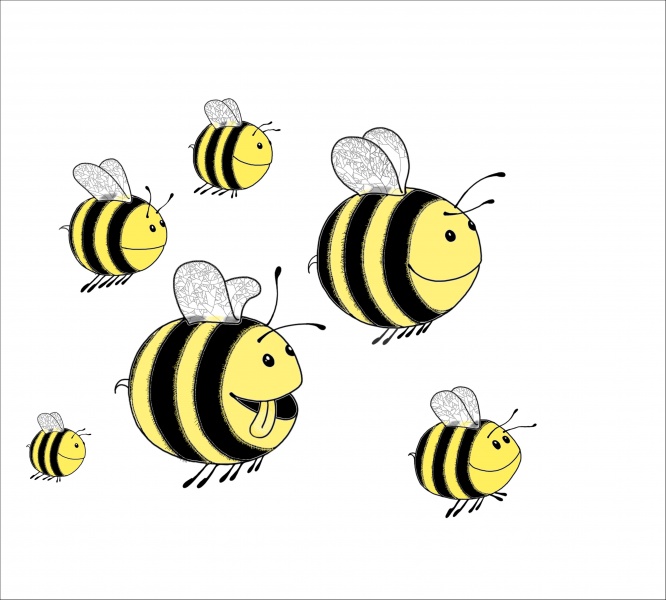 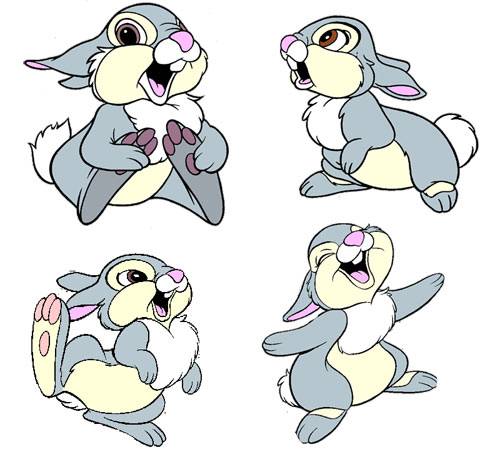 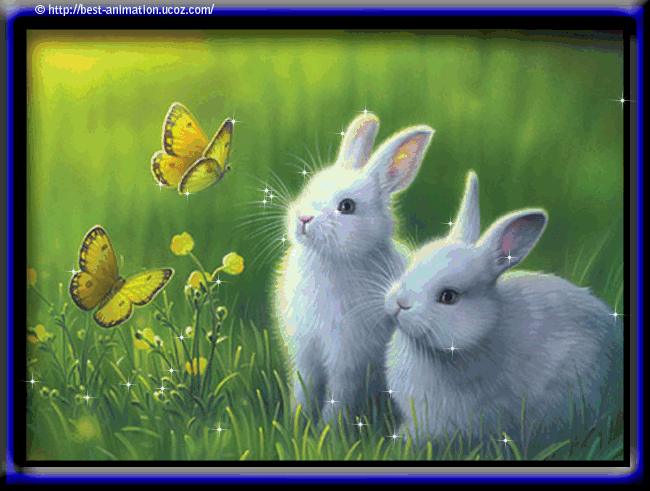 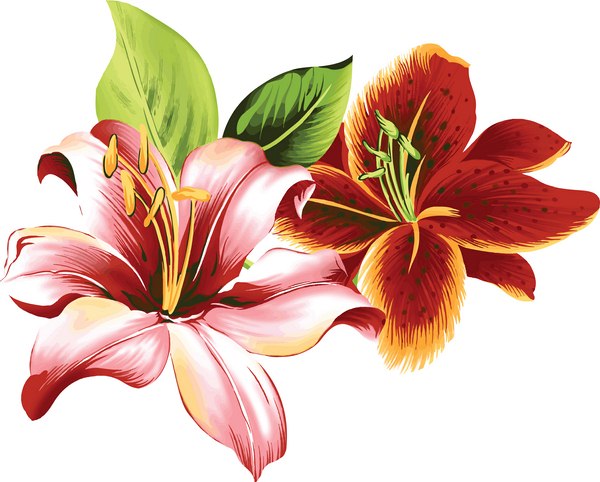 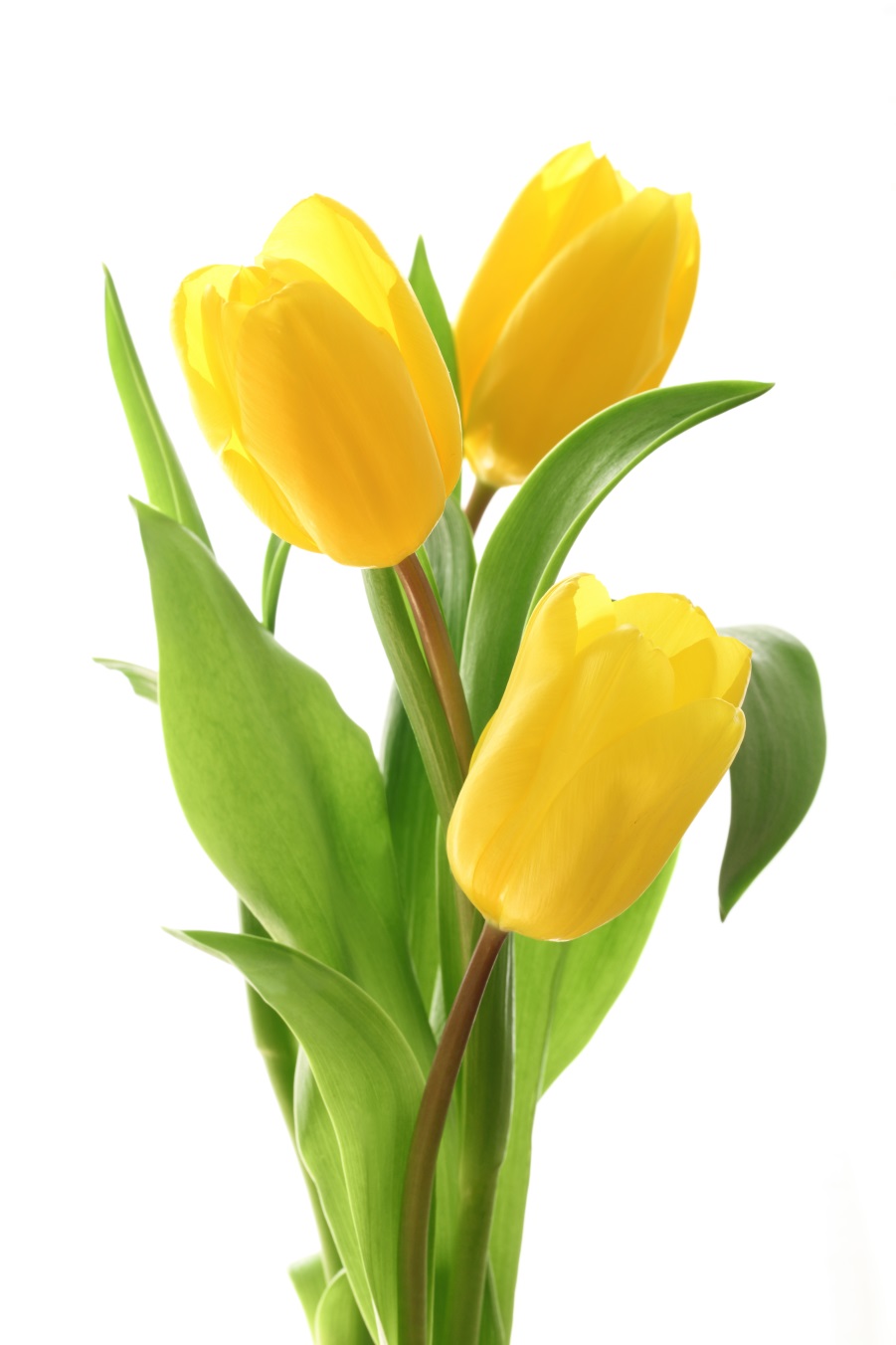